thema 1: Werken aan kwaliteit, Workshop 32 Jaarcongres Vereniging Hogescholen 2017
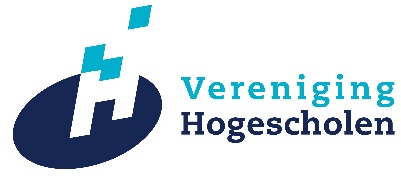 Succesfactoren en valkuilen bij instellingsoverstijgende samenwerking van examencommissies





Liesbeth Zijlstra voorzitter LOEx, voorzitter Beraad examencommissies HvA
Noor van Gils, programmabureau 10voordeleraar (VH)
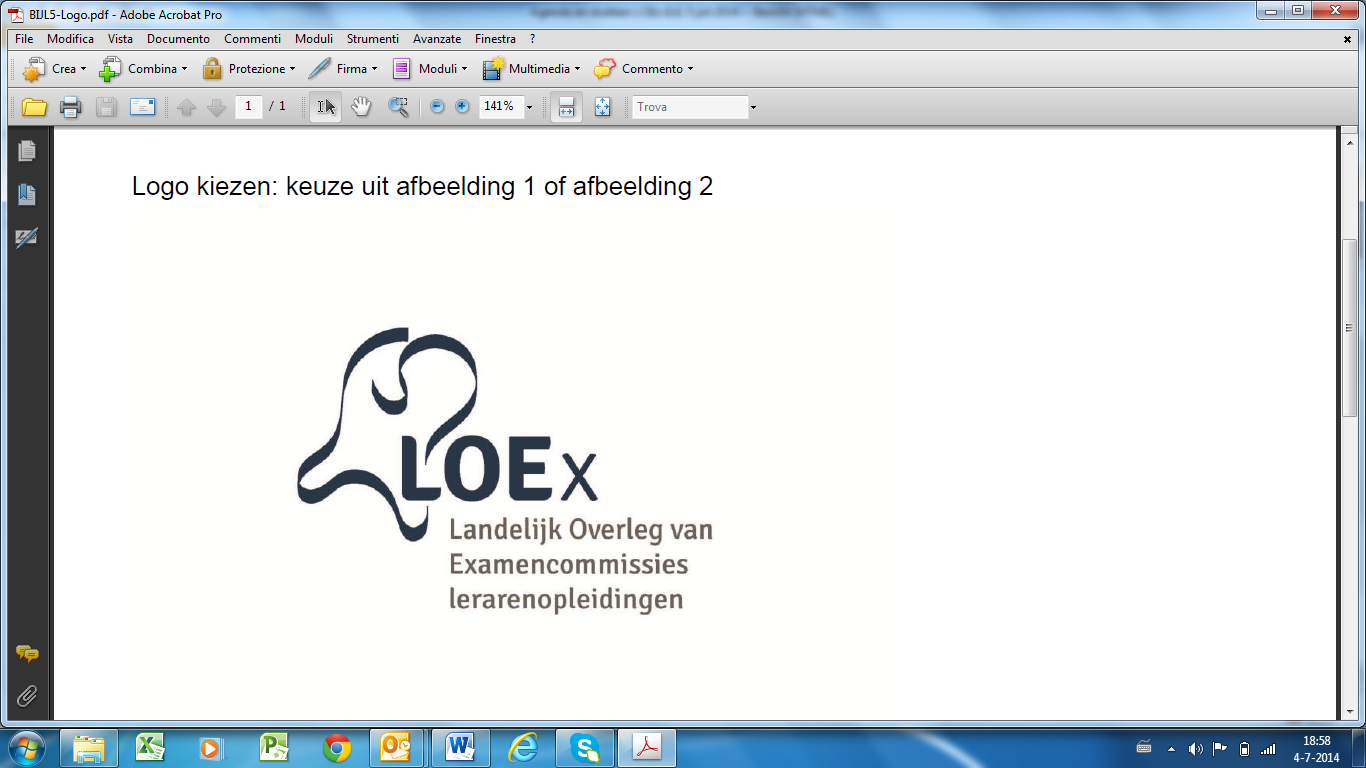 LOEx, Landelijk Overleg Examencommissies lerarenopleidingen
1
Programma
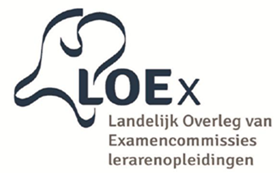 1. Inleiding
Van solo naar netwerkprofessional
LOEx als professioneel netwerk
2. Stellingen 
(Instellings)overstijgende 
samenwerking 
examencommissies
3. Opdracht
Bedenk hoe zelf vorm te geven aan (instellingsoverstijgende) samenwerking tussen examencommissies:
Wat is in uw situatie nodig om dit te realiseren?


4. Plenaire terugkoppeling
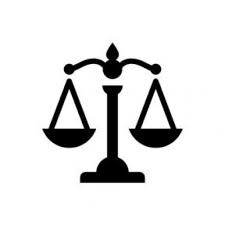 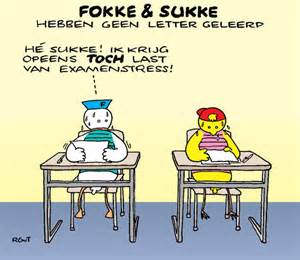 LOEx, Landelijk Overleg Examencommissies lerarenopleidingen
2
Van solo naar netwerkprofessional
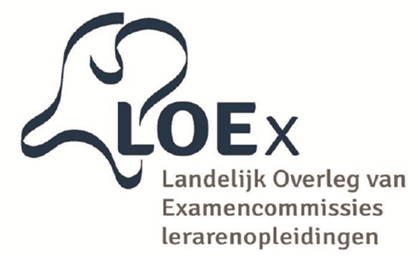 Succesfactoren
Tegengas
Verplicht lidmaatschap Nederlandse Orde van Advocaten 

Kern: het belang van de rechtzoekende (en niet zozeer van de beroepsgroep zelf).

Richtlijn: altijd de overheid een stap voorblijven!Extern toezicht buiten de deur houden. Aan tafel blijven.
Uithoudingsvermogen is nodig 
Dwarsliggen door college van afgevaardigden beroepsgroep
Geen meeste stemmen gelden. 
Zwakke broeders en kantoren die vinden dat zij allang een bovenmodale kwaliteit hebben bereikt

Commissies wetgeving en specialisatieverenigingen (1990)
LOEx, Landelijk Overleg Examencommissies lerarenopleidingen
3
LOEx als professioneel netwerk
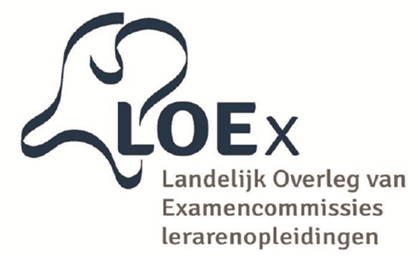 Landelijk samenwerkingsverband lerarenopleidingen pabo/ 2e graad

Gestart n.a.v. de landelijke leerwegonafhankelijke kennistoets in het kader van het Programma 10voordeleraar, Vereniging Hogescholen; 
Uitgegroeid tot platform voor collegiale consultatie, gezamenlijke richtlijnen als houvast voor individuele examencommissies (rechtsgelijkheid tussen studenten), professionalisering.
Adviesorgaan voor management en VH inzake landelijke kwesties lerarenopleidingen.

4 bijeenkomsten per jaar, inclusief een tweedaagse conferentie

35 leden (voorzitters examencommissies per instelling)
LOEx, Landelijk Overleg Examencommissies lerarenopleidingen
4
Hoe werkt LOEx?
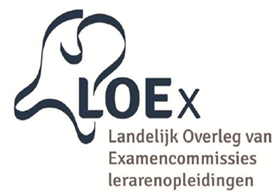 Dagelijks bestuur:
Voorzitter, secretaris
Communicatie intern: 
Kennisdeling en professionalisering: vergaderingen, conferentie, nieuwsbrieven, intercollegiale consultatie, extranet
Communicatie extern: 
advisering binnen de sector (bv. PDG, ZiB, landelijk OER, fraudepreventie)
Besluiten individuele studenten (bv. Bijzondere omstandigheden conform WHW, afspraken over alternatieve toetsen)
Landelijke borgingsinstantie/ professionalisering examencommissies
LOEx, Landelijk Overleg Examencommissies lerarenopleidingen
5
Uitdagingen en Oplossingen
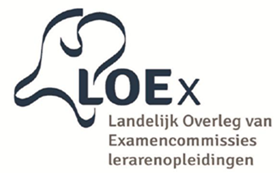 Uitdagingen:
WHW: 
	wel examencommissiegeen LOEx
Borging kwaliteit toetsing 
Vreemde ogen dwingen

Externe validering (nationaal en internationaal)
Oplossingen:
Afspraken examencommissies hogescholen
Juridische ondersteuning 
Reglement LOEx
Vaststellingscommissie gemandateerd door LOEx
Cambridge, Sèvres
Raad voor kwaliteitsborging
LOEx, Landelijk Overleg Examencommissies lerarenopleidingen
6
Wat vraagt dat van de leden?
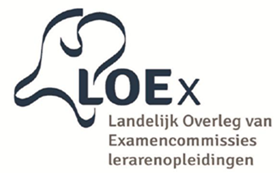 Onafhankelijke kracht door eenheid en openheid
Zelfreinigend vermogen
Laten meekijken in eigen keuken: vreemde ogen
Continue professionalisering
professionele standaarden over grenzen van instellingen heen
Bron: F. de Vijlder, HAN
LOEx, Landelijk Overleg Examencommissies lerarenopleidingen
7
Vijf stellingen ter oriëntatie
LOEx, Landelijk Overleg Examencommissies lerarenopleidingen
8
Stelling 1
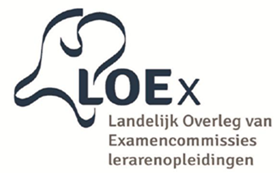 Het is beter samenwerking te zoeken met 
examencommissies van andere instellingen
met dezelfde opleiding 
dan met 
examencommissies van de eigen instelling maar met verschillende opleidingen.
LOEx, Landelijk Overleg Examencommissies lerarenopleidingen
9
Stelling 2
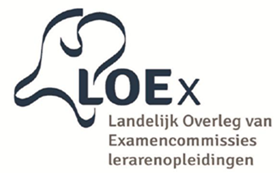 Het is beter samenwerking te zoeken met 
twee of drie andere examencommissies (regionaal) 
dan
een landelijk overleg te starten.
LOEx, Landelijk Overleg Examencommissies lerarenopleidingen
10
Stelling 3
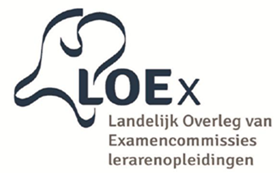 Alles kost tijd en dus geld. 
Het opzetten van een landelijk overleg 
zal op financiële grenzen stuiten 
en dus niet van de grond komen.
LOEx, Landelijk Overleg Examencommissies lerarenopleidingen
11
Stelling 4
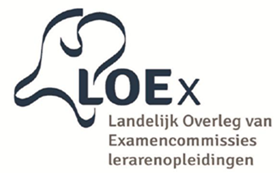 Een landelijk overleg is een kans en een risico: 
het kan leiden tot 
inperking van de vrijheid van examencommissies
en/of tot 
versterking van examencommissies
LOEx, Landelijk Overleg Examencommissies lerarenopleidingen
12
Stelling 5
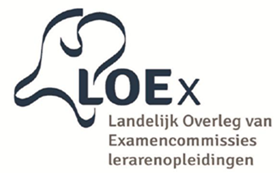 Voor een goed landelijk overleg 
is een externe prikkel 
zoals een Landelijke Kennistoets 
of 
BKE/SKE-certificering 
nodig.
LOEx, Landelijk Overleg Examencommissies lerarenopleidingen
13
Groepsopdracht
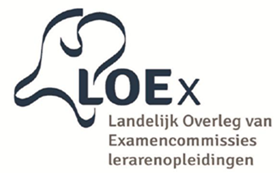 Bespreek in de groep a.h.v. de startvragen het thema van  instellingsoverstijgende samenwerking tussen examencommissies
Noteer per vraag kort de bevindingen en mogelijke vervolgvragen
Spreek af wie desgevraagd kort de uitkomsten plenair zal benoemen met het oog op kennisdeling
LOEx, Landelijk Overleg Examencommissies lerarenopleidingen
14
Groepsopdracht: startvragen samenwerking
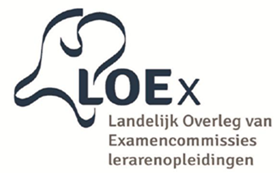 Zijn er prikkels/stimulansen om tot samenwerking te komen?Zo ja, welke, zo nee, waarom zou je dan een landelijk overleg willen?
Is er al een netwerk/overleg/samenwerkingsverband? Kan dat uitgebouwd worden?
Wie zou het initiatief moeten nemen voor een landelijk overleg? Wie zou daarna de kartrekker moeten worden?
 Wat zouden de wensen zijn? Wat is de missie van het samenwerkingsverband?
Waarom kies je voor examencommissies buiten de instelling en ga je niet meer samenwerken met examencommissies binnen de eigen instelling? Is wel duidelijk waar de grens van een landelijk overleg zou moeten liggen? Welke opleidingen horen er wel en welke horen er niet bij? 
 Hoe zou de facilitering geregeld kunnen worden? Denk aan gemaakte uren, onkosten e.d. 
 Wie/welke instanties heb je nodig om het samenwerkingsverband te verwezenlijken?
LOEx, Landelijk Overleg Examencommissies lerarenopleidingen
15
Professionele netwerken: nog vragen?
Liesbeth Zijlstra
 voorzitter LOEx
voorzitter Beraad examencommissies HvA

L.zijlstra@hva.nl
Noor van Gils
programmabureau 10voordeleraar (VH)

gils@10vdl.nl
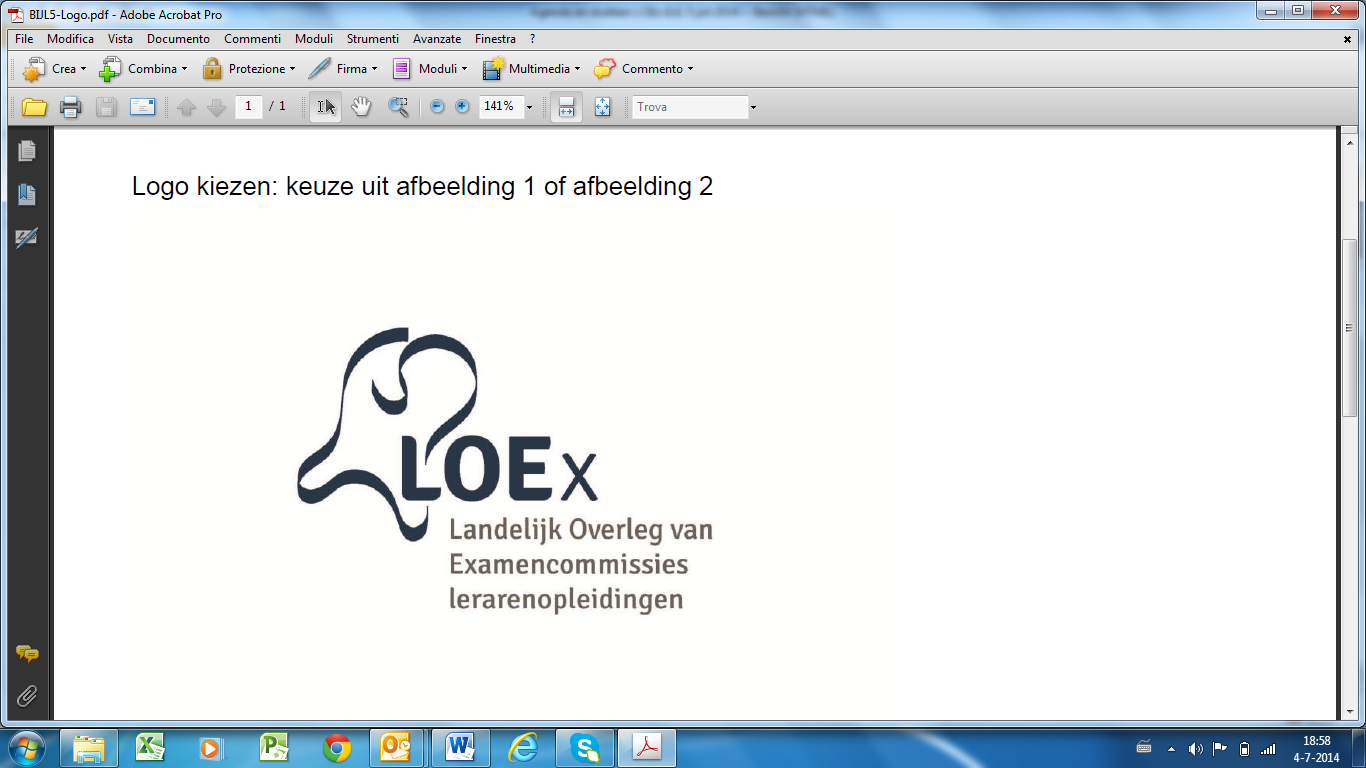 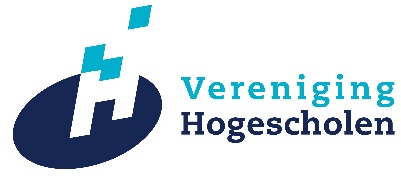 LOEx, Landelijk Overleg Examencommissies lerarenopleidingen
16